Chapter 17
Logical Database Design for the Relational Model
Pearson Education © 2009
Chapter 17 - Objectives
How to derive a set of  relations from a conceptual data model.
To create relations for the logical data model to represent the entities, relationships, and attributes that have been identified.
2
Pearson Education © 2009
Build Logical Data Model
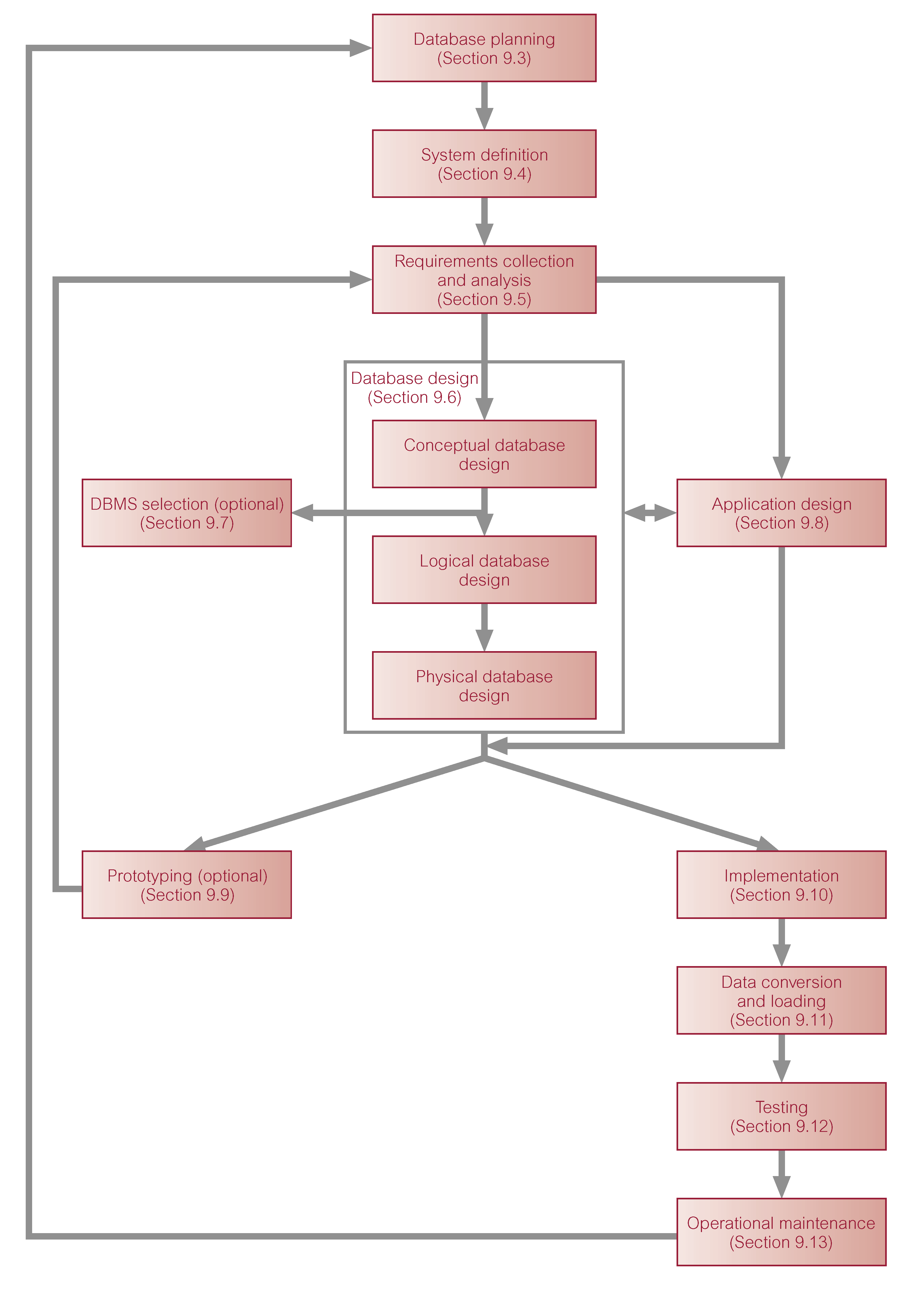 3
Pearson Education © 2009
Conceptual data model for Staff view showing all attributes
4
Pearson Education © 2009
Derive relations for logical data model
(1)	Strong entity types
For each strong entity in the data model, create a relation that includes all the simple attributes of that entity. For composite attributes, include only the constituent simple attributes.
Weak entity types
For each weak entity in the data model, create a relation that includes all the simple attributes of that entity. 
A weak entity must include its Partial key and its owner entity type PK as a FK. The combination of the two keys form the PK of the weak entity.
5
Pearson Education © 2009
Example
Partial Key of Week entity
Dep NO
1..1
Dependents of
0..*
Employee (Emp_NO, Fname,Mname ,Lname, Sex, Salary)
Primary Key  Emp_NO
DEPENDENT (DepNo, EmpNo, Name, Sex, Relationship )
Primary Key  DepNo, EmpNo
Foreign Key EMpNo refrences Employee (Emp_NO)
6
Pearson Education © 2009
Derive relations for logical data model
(3)	One-to-many (1:*) binary relationship types
For each 1:* binary relationship, the entity on the ‘one side’ of the relationship is designated as the parent entity and the entity on the ‘many side’ is designated as the child entity. To represent this relationship, post a copy of the Primary Key  attribute(s) of parent entity into the relation representing the child entity, to act as a foreign key. 
OR
Entity with many cardinality in relationship is designated as parent entity, and entity with one cardinality is designated as child entity.
7
Pearson Education © 2009
Example
Child entity
Parent entity
1..*
Allocates
0..1
Employee (Emp_NO, Name, Sex, Salary,BranchNo)
Primary Key  Emp_NO
Foreign Key BranchNo refrences Branch (Branch_No)
Branch (Branch_No, Branch Name)
Primary Key  Branch_No
8
Pearson Education © 2009
Derive relations for logical data model
(4)	One-to-one (1:1) binary relationship types
Creating relations to represent a 1:1 relationship is more complex as the cardinality cannot be used to identify the parent and child entities in a relationship. Instead, the participation constraints are used to decide whether it is best to represent the relationship by combining the entities involved into one relation or by creating two relations and posting a copy of the Primary Key  from one relation to the other. 
Consider the following
(a) mandatory participation on both sides of 1:1 relationship;
(b) mandatory participation on one side of 1:1 relationship;
(c) optional participation on both sides of 1:1 relationship.
9
Pearson Education © 2009
Derive relations for logical data model
(a)	Mandatory participation on both sides of 1:1 relationship 
Combine entities involved into one relation and choose one of the primary keys of original entities to be Primary Key  of the new relation, while the other (if one exists) is used as an alternate key.
10
Pearson Education © 2009
Example
1..1
has
1..1
Employee (Emp_NO, SSN, Fname,Mname,Lname, Sex, Salary, DOB)
Primary Key  Emp_NO
Alternate key SSN
OR
Employee (SSN , Emp_NO, Fname,Mname ,Lname, Sex, Salary,DOB)
Primary Key  SSN
Alternate key Emp_NO
11
Pearson Education © 2009
Derive relations for logical data model
(b)	Mandatory participation on one side of a 1:1 relationship
Identify parent and child entities using participation constraints. Entity with optional participation in relationship is designated as parent entity, and entity with mandatory participation is designated as child entity. A copy of Primary Key  of the parent entity is placed in the relation representing the child entity. If the relationship has one or more attributes, these attributes should follow the posting of the Primary Key  to the child relation.
12
Pearson Education © 2009
Example
Parent entity
Child entity
1..1
Manages
0..1
Employee (Emp_NO, Name, Sex, Salary)
Primary Key  Emp_NO
Branch(Branch_No, Branch Name,Emp_NO, Sdate,Edate)
Primary Key  Branch_No
Foreign key Emp_No refrences Employee (Emp_NO)
13
Pearson Education © 2009
Derive relations for logical data model
(c)	Optional participation on both sides of a 1:1 relationship
In this case, the designation of the parent and child entities is arbitrary unless we can find out more about the relationship that can help a decision to be made one way or the other.
14
Pearson Education © 2009
Example
Parent entity
Child entity
Child entity
0..1
Parent entity
We have the choice to post a copy of the Primary Key  of Operation
 entity to Surgery_Material entity or vice versa.
Uses
0..1
Operation(Op_NO, ……)
Surgery_Material(SM_No, Statues,Op_NO)
Operation(Op_NO, ……, SM_No)
Surgery_Material(SM_No, Statues)
15
Pearson Education © 2009
Example
Parent entity
Child entity
0..1
If we assume the majority of cars but not all , are used by employee and that minority of employee use cars.
Therefore:
- The care entity is closer to begin mandatory than employee entity.
Uses
0..1
Employee (Emp_NO, Name, Sex, Salary)
Primary Key  Emp_NO
Car (Car_NO, Statues, Emp_NO)
Primary Key  Car_NO
16
Pearson Education © 2009
(5)Recursive relationships Mapping conclusion
One-to-one (1:1) recursive relationships Single relation with two copies for the primary key with different names.
 One-to-many (1:*) recursive relationships Single relation with two copies for the primary key with different names.
Many-to-many (*:*) recursive relationships Tow relations
One relation for the entity type.
And create a new relation to represent the relationship. The new relation would only have two attributes, both copies of the primary key.
17
Example a) One-to-one (1:1) recursive relationships
Business rule:
Each project must contain anther project, no more.
This case occurs rarely in real life applications.
Contains
Main
1..1
Sub
1..1
Project(Pro_No,SubPro_No, Statues)
OR
Project(Pro_No,MainPro_No, Statues)
18
Pearson Education © 2009
Example a) One-to-one (1:1) recursive relationships
Business rule:
Each project may contain anther project, no more.
Contains
Main
1..1
0..1
Sub
Project(Pro_No,MainPro_No, Statues)
19
Pearson Education © 2009
Example b)
One-to-many (1:*) recursive relationships
Has
Parts
1..*
Base
1..1
Item(Item_No,Base_No, Size)
20
20
Pearson Education © 2009
Example c)
Many-to-many (*:*) recursive relationships
Contains
Parts
1..*
Base
1..*
Item(Item_No, Size)
Parts(Item_No, Parts_No )
21
21
Pearson Education © 2009
Derive relations for logical data model
(6)	Superclass/subclass relationship types
Identify superclass entity as parent entity and subclass entity as the child entity. There are various options on how to represent such a relationship as one or more relations. 
The selection of the most appropriate option is dependent on a number of factors such as the disjointness and participation constraints on the superclass/subclass relationship, whether the subclasses are involved in distinct relationships, and the number of participants in the superclass/subclass relationship.
22
Pearson Education © 2009
Guidelines for representation of  superclass / subclass relationship
23
Pearson Education © 2009
Representation of  superclass / subclass relationship based on participation and disjointness
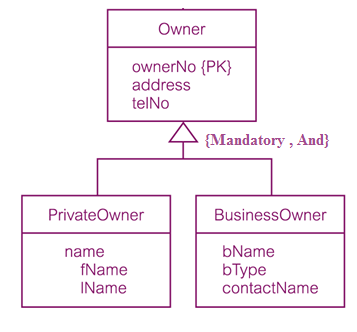 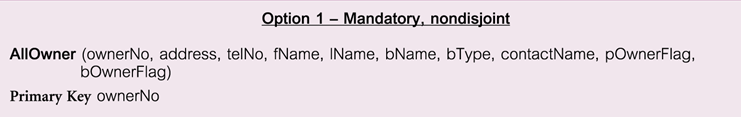 24
Pearson Education © 2009
Representation of  superclass / subclass relationship based on participation and disjointness
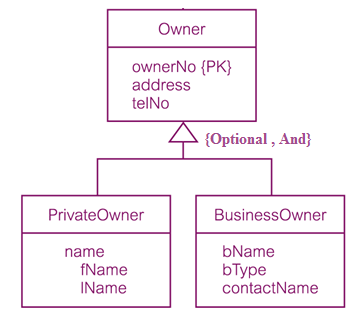 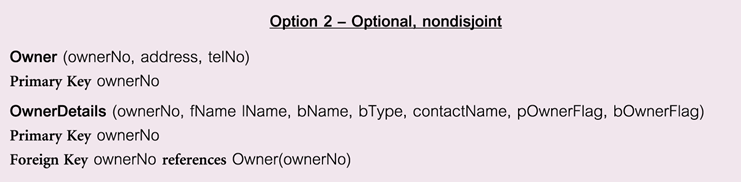 25
Pearson Education © 2009
Representation of  superclass / subclass relationship based on participation and disjointness
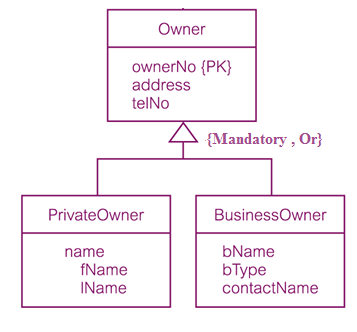 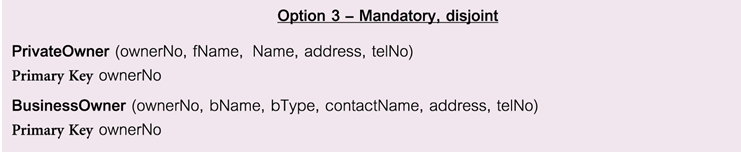 26
Pearson Education © 2009
Representation of  superclass / subclass relationship based on participation and disjointness
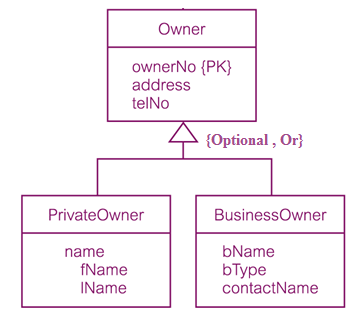 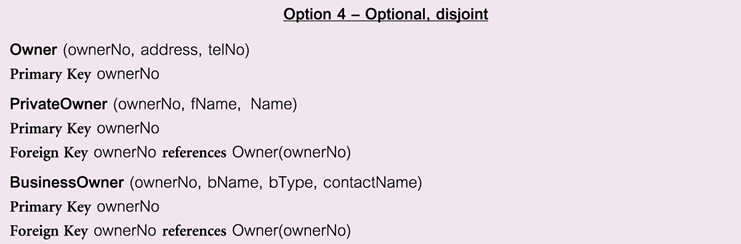 27
Pearson Education © 2009
Derive relations for logical data model
(7)	Many-to-many (*:*) binary relationship types
Create a relation to represent the relationship and include any attributes that are part of the relationship. We post a copy of the Primary Key  attribute(s) of the entities that participate in the relationship into the new relation, to act as foreign keys. These foreign keys will also form the Primary Key  of the new relation, possibly in combination with some of the attributes of the relationship.
28
Pearson Education © 2009
Example
1..*
Works on
0..*
Employee (Emp_NO, Name, Sex, Salary, Branch No)
Primary Key  Emp_NO
Project (Proj_No, ProjectName)
Primary Key  Proj_No
Work-on(EmpNo,ProjNo, hours)
Primary Key  Emp_NO Proj_No,
29
Pearson Education © 2009
Derive relations for logical data model
(8)	Complex relationship types
Create a relation to represent the relationship and include any attributes that are part of the relationship. Post a copy of the Primary Key  attribute(s) of the entities that participate in the complex relationship into the new relation, to act as foreign keys. Any foreign keys that represent a ‘many’ relationship (for example, 1..*, 0..*) generally will also form the Primary Key  of this new relation, possibly in combination with some of the attributes of the relationship.
30
Pearson Education © 2009
Example
Contracts
Business (BizNo., ……)
Supplier(SupNo, ……..)
Lawyer(LawNo,…….…)
Contract(BizNo, SupNo, LawNo, StDate, EDate)
31
Pearson Education © 2009
Derive relations for logical data model
(9)	Multi-valued attributes
Create a new relation to represent multi-valued attribute and include Primary Key  of entity in new relation, to act as a foreign key. Unless the multi-valued attribute is itself an alternate key of the entity, the Primary Key  of the new relation is the combination of the multi-valued attribute and the Primary Key  of the entity.
32
Pearson Education © 2009
Example
The Primary Key  of  new relation:
- the multi-valued attribute if itself an alternate key. ( e.g. we sure that there are no duplicated tel_nos for employees ).
-OR the combination of the multi-valued attribute and the Primary Key  of the entity. ( e.g. 2 brothers work in same company).
Employee (Emp_NO, Name, Sex, Salary)
Primary Key  Emp_NO
Telephone(Tel_no, EmpNo)
Primary Key  Tel_no
OR
Telephone(Tel_no, EmpNo)
Primary Key  Tel_no, EmpNo
33
Pearson Education © 2009
Summary of how to map entities and relationships to relations
34
Pearson Education © 2009